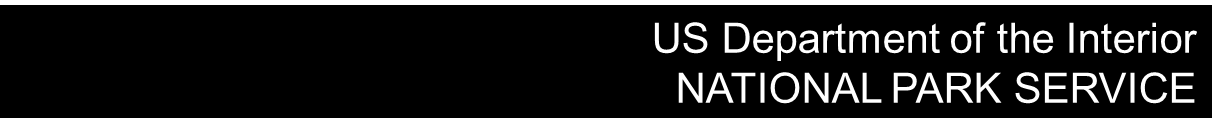 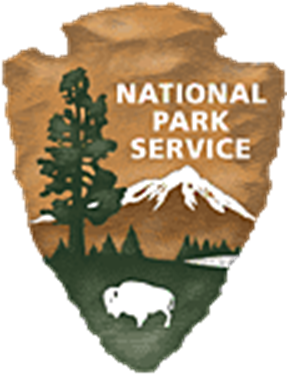 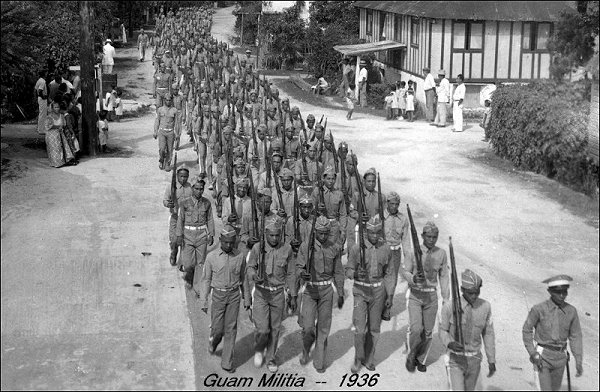 Defending GuamDecember 1941
Western PacificPre-World War II
Japanese Mandated Mariana islands
Pre-War Guam
Pre-War Guam
Navy rule on Guam
Governor’s Palace and Libugon Tile Factory
U.S. Naval rule
Libugon Naval Radio Station and Gaiety Theater in Agana
U.S. Military presence
Marine Barracks Guam and USS R. L. Barnes
Visitors to Guam
USS Augusta in 1934 and Pan Am Clippers beginning in 1935
Reinforcements passing by Guam on the way to the Philippines in 1940 and 1941
Japanese military development in the Northern Marianas late 1930s
USS Henderson evacuates military dependents from Guam on 17 October 1941
8 December 1941
0545 Governor McMillin notified that Pearl Harbor attacked
0830 first Japanese air raid on Guam struck Sumay hitting the Pan American Hotel, Standard Oil fuel tanks, and the Marine Barracks along with naval ships in the harbor.
Three dead.
Nakajima E8N Dave seaplane
Agana and Apra Harbor
Feast of the 
Immaculate Conception
USS Penguin heads to sea
Japanese Invasion Force for Guam
Rear Admiral Aritomo Goto, with 3 cruisers, 4 destroyers, 12 transports, and small vessels left Haha Jima on 4 December 1941
Landings at Ipan, Umatac, Tumon, and Alupang
Japanese South Seas Detachment
American forces
5,500 Army Troops
400 Naval Landing  
          Force
274 Naval personnel
153 Marines
120 Insular Force 
          Guard
The night of 9-10 December 1941
Japanese Daihatsu 
landing barges
First sighting of the Japanese at the Talofofo Lookout at 2330 of 9 December
Main Japanese Landing
At 0215 at Alupang Beach and Tumon Bay to head to Agana
American
Japanese
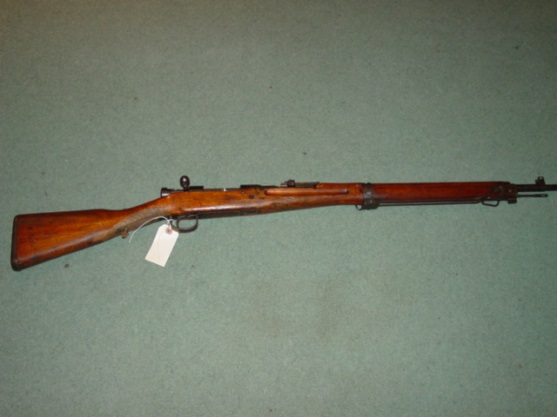 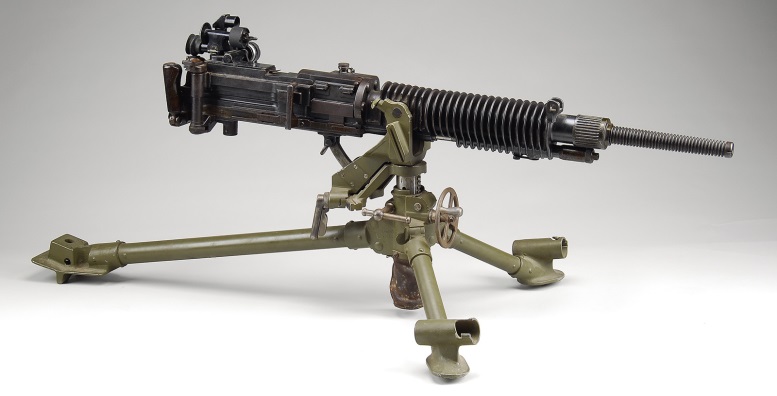 Comparison of Weapons
Early morning 10 December 1941Agana, Guam
The Japanese approached from the east.
Defensive positons established along the beach and at the Plaza de Espana by U.S. Navy personnel and the Insular Guard Force
Insular Guard Force defended the Plaza
Machine gun positions at the northwest, northeast, and southeast corners.
Governor McMillin surrenders at 0545
Immediate Japanese Rule Imposed
Guam residents ordered to the Plaza de Espana to receive passes and prisoners confined to the Cathedral
Japanese businesses and farming
Agana Naval Cemetery
Mass burial of dead Americans and later a monument was erected by the Japanese to those who died.
Causalities
American

17    Americans
30+ Chamorros
Japanese

None to hundreds
The Americans
Boarded the Argentina Maru on 10 January 1942 for Zentsuji, Japan. Most would spend the war in Japan. A few would be repatriated in 1942.
Six refused to surrender.
Five would be dead by the end of 1942
Guam Cable Station at Sumay
Dave Lotz, Cultural Resources program manager, War in the Pacific National Historical Park, Guam and American Memorial Park, Saipan
david_lotz@nps.gov

Commander Marvin Michael Dodge, USN Ret.

Questions & Comment
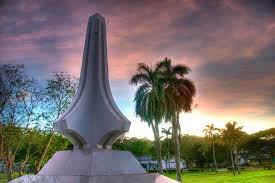